Using OpenMP to remove Scaling Bottlenecks
John M Levesque
Director
Cray’s Supercomputing Center of Excellence
CSC, Finland
© Cray Inc.
September 21-24, 2009
OMP Data Scoping
Any variable that is invariant with respect to the parallel DO loop is a scalar quantity and if it is set in the parallel DO loop and then used it has to be private
Any scalar quantity that is used and then set in the parallel DO Loop it gives rise to loop carried data recursion
All Arrays referenced by the parallel loop index are shared
Variables down the call chain revert to Fortran scoping rules
All COMMON, MODULE and SAVE statements have to be shared
All Automatic and allocated arrays have to be private
Data scoping down the call chain is EXTREMELY DIFFICULT
Cray Inc. Proprietary
2
LESLIE3D OMP directives
C$OMP PARALLELDO 
C$OMP&SHARED (I1,CMU,GDIFFAC,DXI,RDENG,K2,DZI,KK,J2,CNUK,IBDD,XAREA)
C$OMP&SHARED(K1,I2,DYI,J1,DTVOL,JMAX,DELTA,IADD,N,DCDX,DVDZ,CPK,FSI)
C$OMP&SHARED(HFK,DWDY,QAV,WAV,CONC,PAV,EK,DU,VAV,HF,UAV,W,V,U,T,Q,H)
C$OMP&PRIVATE (RHEV,RHEK,TXX,HK,ABD,CPAV,TEMP,SXX,SGSXX,WAVE,RLMBDA)
C$OMP&PRIVATE (SGSEX,RHAVE,QSPI,VAVE,TZX,TXZ,RK,SGSXY,ICD,II,QSP,QX)
C$OMP&PRIVATE (UAVE,SYY,SXZ,NS,RD,SGSXZ,TYX,TXY,EKAVE,IBD,SXY,DIV,SZZ)
C$OMP&PRIVATE (L,J,I,QS,DVDY,DVDX,EKCOEF,DUDZ,DUDY,DUDX,DHDX,QDIFFX)
C$OMP&PRIVATE (DKDX,RMU,DTDX,DWDZ,DWDX,K)
      DO K = K1,K2
         DO J = J1,J2

            ABD = DBLE(IBDD)
!
! EULER STUFF
!
           DO I = I1,I2
               QS(I) = UAV(I,J,K) * XAREA
            END DO
 
            IF(NSCHEME .EQ. 2) THEN
               DO I = I1,I2
3
DO I = I1,I2
                  DUDX(I) = DXI * (U(I+1,J,K) - U(I,J,K))
                  DVDX(I) = DXI * (V(I+1,J,K) - V(I,J,K))
                  DWDX(I) = DXI * (W(I+1,J,K) - W(I,J,K))
                  DTDX(I) = DXI * (T(I+1,J,K) - T(I,J,K))
               ENDDO

               DO I = I1, I2 
                  DUDY(I) = DYI * (UAV(I,J+1,K) - UAV(I,J-1,K)) * 0.5D0
                  DVDY(I) = DYI * (VAV(I,J+1,K) - VAV(I,J-1,K)) * 0.5D0
                  DWDY(I) = DYI * (WAV(I,J+1,K) - WAV(I,J-1,K)) * 0.5D0
               ENDDO
4
DO I = I1,I2
                  FSI(I,2) = FSI(I,2) + SGSXX * XAREA
                  FSI(I,3) = FSI(I,3) + SGSXY * XAREA
                  FSI(I,4) = FSI(I,4) + SGSXZ * XAREA
                  FSI(I,5) = FSI(I,5) + SGSEX * XAREA
               END DO
 
               DO I = I1,I2
                 RDENG = EKCOEF(I) + RMU(I) / PRANDLT
                  FSI(I,7) = FSI(I,7) - RDENG * DKDX(I) * XAREA
               END DO
 
                  DO NS = 1,NSPECI
                     DO I = I1,I2
                        FSI(I,7+NS) = FSI(I,7+NS) -
     >                       EKCOEF(I) * DCDX(I,NS) * XAREA
                     END DO
                  END DO
5
IF(ISGSK .EQ. 1) THEN
              DO I = I1, I2
                 RHAVE  = 0.5D0 * (Q(I,J,K,1,N) + Q(I,J+1,K,1,N))
                 EKAVE  = 0.5D0 * (EK(I,J,K) + EK(I,J+1,K))
                 EKCOEF(I) = RHAVE * CNUK * SQRT(EKAVE) * DELTA
                 RHEV   = 2.0D0 * EKCOEF(I)
!                 RDENG  = CENAVE * EKCOEF(I)
                 RHEK   = TWO3 * RHAVE * EKAVE
     
                 SXX = DUDX(I)
                 SYY = DVDY(I)
                 SZZ = DWDZ(I)
                 SXY = 0.5D0 * (DUDY(I) + DVDX(I))
                 SYZ = 0.5D0 * (DVDZ(I) + DWDY(I))
     
                 DIV = (SXX + SYY + SZZ) * THIRD
     
                 SGSYY = - RHEV * (SYY - DIV) + RHEK
                 SGSXY = - RHEV * SXY
                 SGSYZ = - RHEV * SYZ
     
                 SGSEY = - RDENG * DHDY(I)
     
                 FSJ(I,J,2) = FSJ(I,J,2) + SGSXY * YAREA
                 FSJ(I,J,3) = FSJ(I,J,3) + SGSYY * YAREA
                 FSJ(I,J,4) = FSJ(I,J,4) + SGSYZ * YAREA
                 FSJ(I,J,5) = FSJ(I,J,5) + SGSEY 
           END DO
6
Performance Considerations
Granularity of Computation
The parallel region should be as large, in number of operations, as possible
Load Balancing
The work should be distributed evenly across the threads working the OpenMP region
SPEC OpenMP Routines
WUPWISE
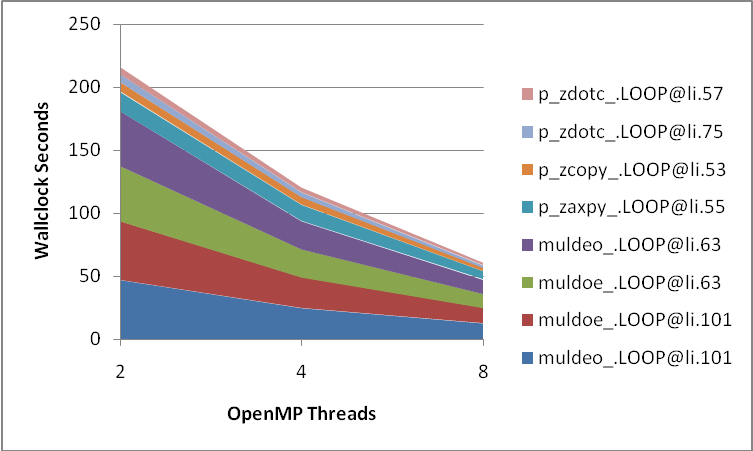 Major OMP Loop in WUPWISE
C$OMP PARALLEL
C$OMP+        PRIVATE (AUX1, AUX2, AUX3),
C$OMP+        PRIVATE (I, IM, IP, J, JM, JP, K, KM, KP, L, LM, LP),
C$OMP+        SHARED (N1, N2, N3, N4, RESULT, U, X)
C$OMP DO
      DO 100 JKL = 0, N2 * N3 * N4 - 1
       L = MOD (JKL / (N2 * N3), N4) + 1
       LP=MOD(L,N4)+1
        K = MOD (JKL / N2, N3) + 1
        KP=MOD(K,N3)+1
         J = MOD (JKL, N2) + 1
         JP=MOD(J,N2)+1
         DO 100 I=(MOD(J+K+L+1,2)+1),N1,2
           IP=MOD(I,N1)+1
           CALL GAMMUL(1,0,X(1,(IP+1)/2,J,K,L),AUX1)
           CALL SU3MUL(U(1,1,1,I,J,K,L),'N',AUX1,AUX3)
           CALL GAMMUL(2,0,X(1,(I+1)/2,JP,K,L),AUX1)
           CALL SU3MUL(U(1,1,2,I,J,K,L),'N',AUX1,AUX2)
           CALL ZAXPY(12,ONE,AUX2,1,AUX3,1)
           CALL GAMMUL(3,0,X(1,(I+1)/2,J,KP,L),AUX1)
           CALL SU3MUL(U(1,1,3,I,J,K,L),'N',AUX1,AUX2)
           CALL ZAXPY(12,ONE,AUX2,1,AUX3,1)
           CALL GAMMUL(4,0,X(1,(I+1)/2,J,K,LP),AUX1)
           CALL SU3MUL(U(1,1,4,I,J,K,L),'N',AUX1,AUX2)
           CALL ZAXPY(12,ONE,AUX2,1,AUX3,1)
           CALL ZCOPY(12,AUX3,1,RESULT(1,(I+1)/2,J,K,L),1)
 100  CONTINUE
C$OMP END DO
Dependence upon Memory Utilization
Level 3
Level 2
September 21-24, 2009
© Cray Inc.
11
Performance is Excellent
Large Percentage of the code that uses the computation time is parallelized
Granularity of the computation is very large
Load Balance of the computation is good
Some of the computation that is parallelized is memory bandwidth limited
SWIM
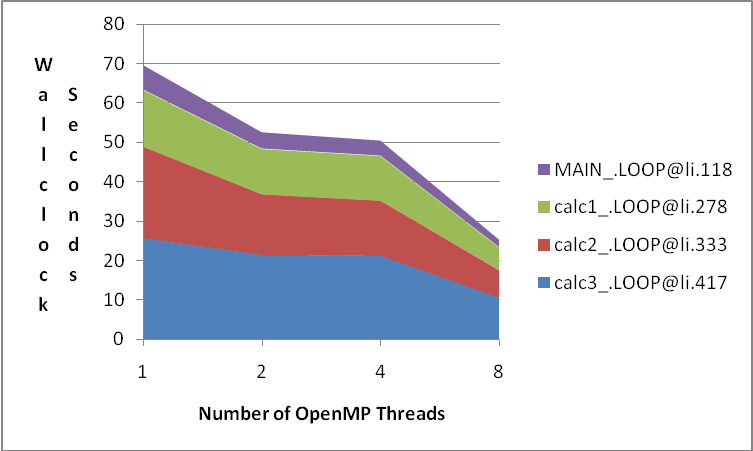 Major OMP Loop in SWIM
!$OMP PARALLEL DO
      DO 100 J=1,N
      DO 100 I=1,M
      CU(I+1,J) = .5D0*(P(I+1,J)+P(I,J))*U(I+1,J)
      CV(I,J+1) = .5D0*(P(I,J+1)+P(I,J))*V(I,J+1)
      Z(I+1,J+1) = (FSDX*(V(I+1,J+1)-V(I,J+1))-FSDY*(U(I+1,J+1)
     1          -U(I+1,J)))/(P(I,J)+P(I+1,J)+P(I+1,J+1)+P(I,J+1))
      H(I,J) = P(I,J)+.25D0*(U(I+1,J)*U(I+1,J)+U(I,J)*U(I,J)
     1               +V(I,J+1)*V(I,J+1)+V(I,J)*V(I,J))
  100 CONTINUE
Some Craypat Statistics
Time%	 20.5%
  Time		18.120602
  Calls		120
  PAPI_L1_DCM	 232.754M/sec   4175600353 misses
  PAPI_TLB_DM	1.334M/sec     23925543 misses
  PAPI_L1_DCA             871.323M/sec  15631527182 refs
  PAPI_FP_OPS            1932.840M/sec  34675154640 ops
  User time (approx)       17.940 secs  41262000000 cycles   99.0%Time
  Average Time per Call		 0.151005 sec
  CrayPat Overhead : Time    0.0%
  HW FP Ops / User time  1932.840M/sec  34675154640 ops  21.0%peak(DP)
  HW FP Ops / WCT        1913.576M/sec
  Computational intensity    0.84 ops/cycle    2.22 ops/ref
  MFLOPS (aggregate)      1932.84M/sec
  TLB utilization          653.34 refs/miss   1.276 avg uses
  D1 cache hit,miss ratios  73.3% hits        26.7% misses
  D1 cache utilization (M)   3.74 refs/miss   0.468 avg uses
Performance is dependent upon cache utilization
September 21-24, 2009
© Cray Inc.
16
Using –cc when using OpenMP
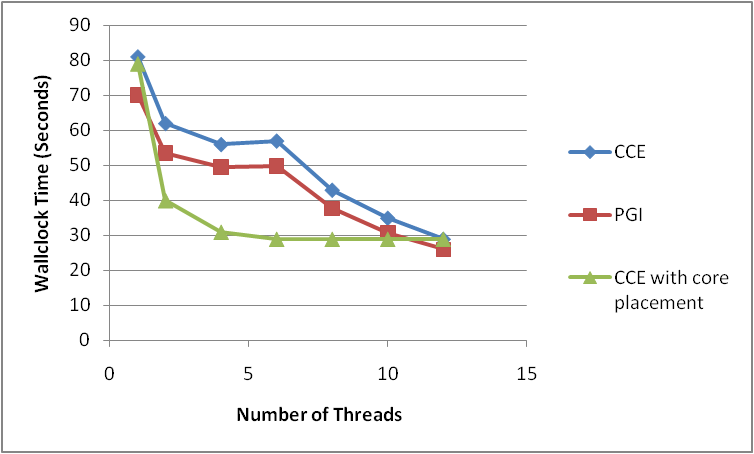 aprun –n 1 –d 4
aprun –n 1 –d 4 –cc 0,1,6,7
September 21-24, 2009
© Cray Inc.
17
XT Hardware Node
Interconnect
Core
Core
Core
Core
Core
Core
Core
Core
2 HT Links
L1
L1
L1
L1
12.8 GB/sec
L1
L1
L1
L1
1 HT Links
L2
L2
L2
L2
L2
L2
L2
L2
Level 3 Cache
Level 3 Cache
6.4 GB/sec
73 ns
73 ns
115 ns
8 GB/sec
12.8 GB/sec
12.8 GB/sec
Memory
Memory
September 21-24, 2009
© Cray Inc.
18
Performance is Poor
Large Percentage of the code that uses the computation time is parallelized
Granularity of the computation is very large
Load Balance of the computation is good
The computation that is parallelized is memory bandwidth limited
Cache utilization is very bad so this is heavily dependent on memory loads/stores
MGRID
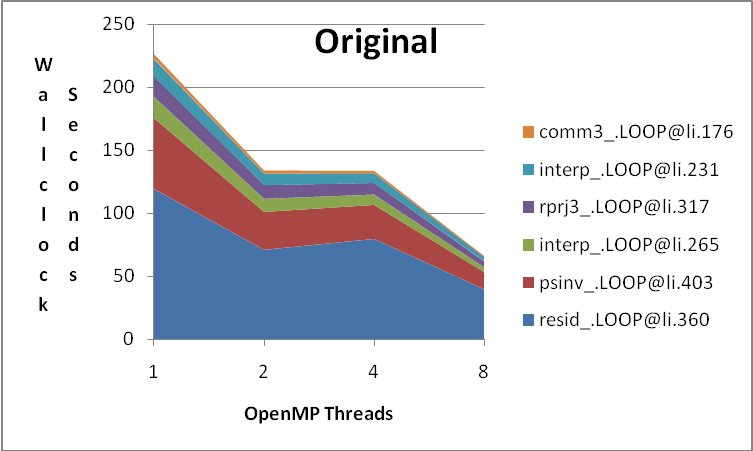 Performance is Poor
Large Percentage of the code that uses the computation time is parallelized
Granularity of the computation is very large
Load Balance of the computation is good
The computation that is parallelized is very memory bandwidth limited
Cache utilization is very bad so this is heavily dependent on memory loads/stores
Remember of Cache blocking for MGRID?
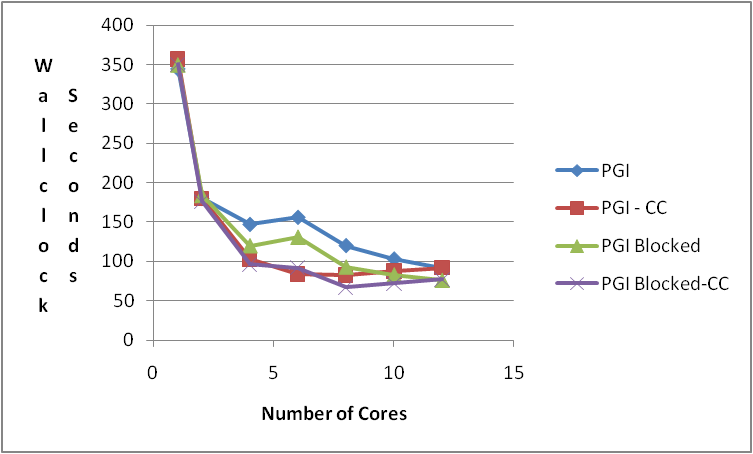 September 21-24, 2009
© Cray Inc.
22
Major OMP Loop in SWIM
MGRID is a one of the NASA Parallel Benchmarks, it applies a multi-grid solver on a three dimensional grid. From the graph we once again see performance illustrative of a memory bound application. 

In this case the Level 1 cache utilization is very good; however, the Level 2 cache utilization is very poor. Following are the derived metrics from hardware counters for Level 1 and 2 cache on the resid routine.

  D1 cache hit,miss ratio     96.3% hits           3.7% misses
  D2 cache hit,miss ratio       9.2% hits          90.8% misses

The important lesson is that poor cache utilization will steal OpenMP scalability, simply because it increases the reliance on memory bandwidth which is the rarest of all commodities on the node.
APPLU
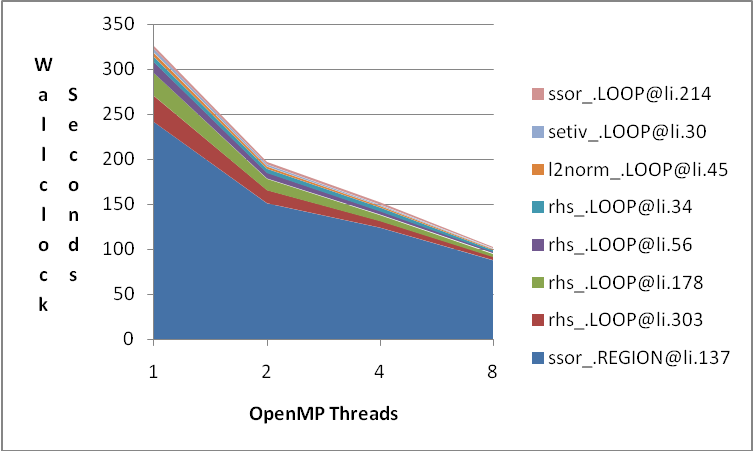 Sample APPLU OpenMP loop
!$omp parallel
!$omp&  default (shared)
!$omp&  private (i0, i1, ipx, ipy, j0, j1, k, l, mt, nt, npx, npy)
!$omp&  shared (nx, ny, nz, omega)
	O	o	o
 
         DO l = 2, npx + npy + nz - 3
          k = l - ipx - ipy
          if ((1 .lt. k) .and. (k .lt. nz)) then
c---------------------------------------------------------------------
c   form the lower triangular part of the jacobian matrix
c---------------------------------------------------------------------
            call jacld (i0, i1, j0, j1, k)
 
c---------------------------------------------------------------------
c   perform the lower triangular solution
c---------------------------------------------------------------------
            call blts( isiz1, isiz2, isiz3,
     >                 nx, ny, nz, i0, i1, j0, j1, k,
     >                 omega,
     >                 rsd, tv,
     >                 a, b, c, d )
           end if
!$omp barrier
          end do
	o	o	o
!$omp end parallel
September 21-24, 2009
© Cray Inc.
25
APPLU is another NASA parallel benchmark which performs the solution of five coupled nonlinear PDE's, on a 3-dimensional logically structured grid, using an implicit psuedo-time marching scheme, based on two-factor approximate factorization of the sparse Jacobian matrix.  The following chart shows that some routines scale very well while other do not. The overall performance is 3.91 on 8 threads. The reason for the difference in the performance of the individual routines can be attributed to the granularity of the parallelized region. The table below shows the granularity and performance gain for each of 7 of the major routines.

	buts	jacu	blts	jacld	Rhs_303	Rhs_153	Rhs_56
Granularity	.02	.02	.02	.01	1.78	1.45	.97
Performance	3.6	2.45	4.67	4.15	7	1.69	7.03

While it is not a linear function of granularity, the performance is highly dependent upon the granularity of the loop. In this case granularity is the time the loop takes to execute divided by the number of times the loop is executed. The other variation in the table could be due to the memory bandwidth requirement of the individual loops.
Performance is So-so
Large Percentage of the code that uses the computation time is parallelized
Granularity of the computation is not good
Load Balance of the computation is good
The computation that is parallelized is memory bandwidth limited
Major Loop in GALGEL
!$OMP DO SCHEDULE(GUIDED)
                Ext12: Do LM = 1, K
                 L = (LM - 1) / NKY + 1
                 M = LM - (L - 1) * NKY
                  Do IL=1,NX
                   Do JL=1,NY
                    Do i=1,NKX
                     Do j=1,NKY
                        LPOP( NKY*(i-1)+j, NY*(IL-1)+JL ) = &
                                  WXTX(IL,i,L) * WXTY(JL,j,M) + &
                                  WYTX(IL,i,L) * WYTY(JL,j,M)
                     End Do
                    End Do
                   End Do
                  End Do
                  LPOP1(1:K) = MATMUL( LPOP(1:K,1:N), Y(K+1:K+N) )
                  Poj3( NKY*(L-1)+M, 1:K) = LPOP1(1:K)
                  Xp(NKY*(L-1)+M) =  DOT_PRODUCT (Y(1:K), LPOP1(1:K) )
                  Poj4( NKY*(L-1)+M,1:N) = &
                  MATMUL( TRANSPOSE( LPOP(1:K,1:N) ), Y(1:K) )
                 End Do Ext12
!$OMP END DO
Performance is Good
Large Percentage of the code that uses the computation time is parallelized
Granularity of the computation is reasonable
Load Balance of the computation is good
The computation that is parallelized not memory bandwidth limited
APSI
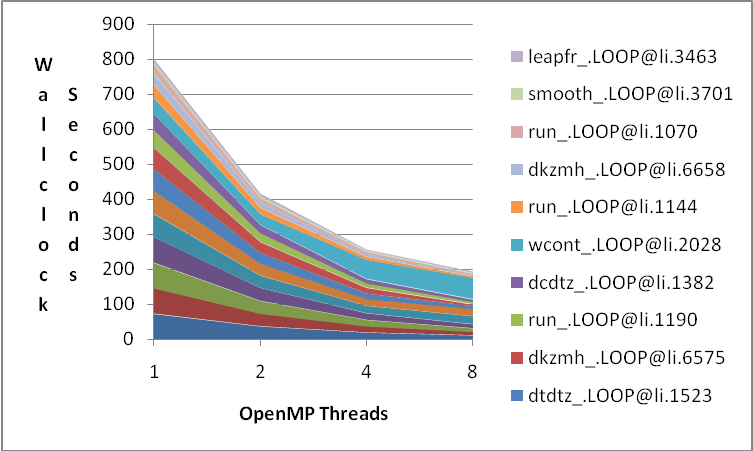 September 21-24, 2009
© Cray Inc.
32
Very Poor Cache utilization – WHY??
C
      DO 25 I=1,NUMTHREADS
         WWIND1(I)=0.0
         WSQ1(I)=0.0
 25   CONTINUE
 
!$OMP PARALLEL
!$OMP+PRIVATE(I,K,DV,TOPOW,HELPA1,HELP1,AN1,BN1,CN1,MY_CPU_ID)
       MY_CPU_ID = OMP_GET_THREAD_NUM() + 1
!$OMP DO
      DO 30 J=1,NY
         DO 40 I=1,NX
            HELP1(1)=0.0D0
            HELP1(NZ)=0.0D0
            DO 10 K=2,NZTOP
               IF(NY.EQ.1) THEN
                  DV=0.0D0
                           ELSE
                  DV=DVDY(I,J,K)
               ENDIF
               HELP1(K)=FILZ(K)*(DUDX(I,J,K)+DV)
 10         CONTINUE
C
C      SOLVE IMPLICITLY FOR THE W FOR EACH VERTICAL LAYER
C
            CALL DWDZ(NZ,ZET,HVAR,HELP1,HELPA1,AN1,BN1,CN1,ITY)
            DO 20 K=2,NZTOP
               TOPOW=UX(I,J,K)*EX(I,J)+VY(I,J,K)*EY(I,J)
               WZ(I,J,K)=HELP1(K)+TOPOW
               WWIND1(MY_CPU_ID)=WWIND1(MY_CPU_ID)+WZ(I,J,K)
               WSQ1(MY_CPU_ID)=WSQ1(MY_CPU_ID)+WZ(I,J,K)**2
 20         CONTINUE
 40      CONTINUE
 30   CONTINUE
!$OMP END DO
!$OMP END PARALLEL
DO 35 I=1,NUMTHREADS
         WWIND=WWIND+WWIND1(I)
         WSQ=WSQ+WSQ1(I)
35    CONTINUE
September 21-24, 2009
© Cray Inc.
33
Very Good Cache utilization – WHY??
C
      DO 25 I=1,NUMTHREADS
         WWIND1(32,I)=0.0
         WSQ1(32,I)=0.0
 25   CONTINUE
 
!$OMP PARALLEL
!$OMP+PRIVATE(I,K,DV,TOPOW,HELPA1,HELP1,AN1,BN1,CN1,MY_CPU_ID)
       MY_CPU_ID = OMP_GET_THREAD_NUM() + 1
!$OMP DO
      DO 30 J=1,NY
         DO 40 I=1,NX
            HELP1(1)=0.0D0
            HELP1(NZ)=0.0D0
            DO 10 K=2,NZTOP
               IF(NY.EQ.1) THEN
                  DV=0.0D0
                           ELSE
                  DV=DVDY(I,J,K)
               ENDIF
               HELP1(K)=FILZ(K)*(DUDX(I,J,K)+DV)
 10         CONTINUE
C
C      SOLVE IMPLICITLY FOR THE W FOR EACH VERTICAL LAYER
C
            CALL DWDZ(NZ,ZET,HVAR,HELP1,HELPA1,AN1,BN1,CN1,ITY)
            DO 20 K=2,NZTOP
               TOPOW=UX(I,J,K)*EX(I,J)+VY(I,J,K)*EY(I,J)
               WZ(I,J,K)=HELP1(K)+TOPOW
               WWIND1(32,MY_CPU_ID)=WWIND1(32,MY_CPU_ID)+WZ(I,J,K)
               WSQ1(32,MY_CPU_ID)=WSQ1(MY_CPU_ID)+WZ(32,I,J,K)**2
 20         CONTINUE
 40      CONTINUE
 30   CONTINUE
!$OMP END DO
!$OMP END PARALLEL
DIMENSION WWIND1(32,NUMTHREADS), WSQ1(32,NUMTHREADS)
DO 35 I=1,NUMTHREADS
         WWIND=WWIND+WWIND1(32,I)
         WSQ=WSQ+WSQ1(32,I)
35    CONTINUE
September 21-24, 2009
© Cray Inc.
34
Performance Gain from Restructuring
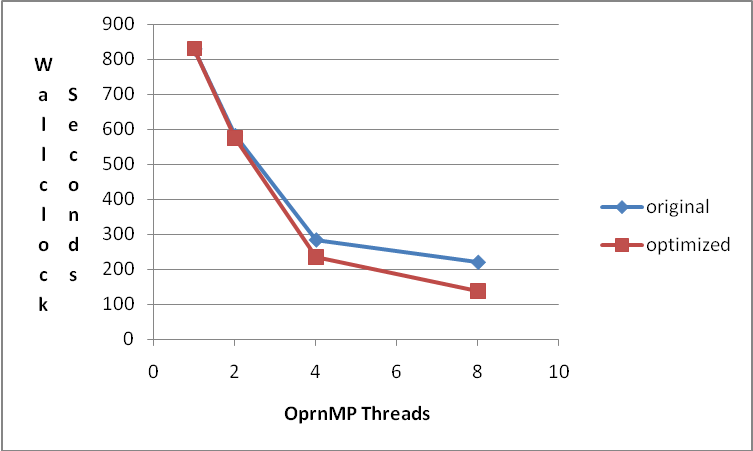 September 21-24, 2009
© Cray Inc.
35
#pragma omp for
  for (i = 0; i < nodes; i++) {
    Anext = Aindex[i];
    Alast = Aindex[i + 1];

    sum0 = A[Anext][0][0]*v[i][0] + A[Anext][0][1]*v[i][1] + A[Anext][0][2]*v[i][2];
    sum1 = A[Anext][1][0]*v[i][0] + A[Anext][1][1]*v[i][1] + A[Anext][1][2]*v[i][2];
    sum2 = A[Anext][2][0]*v[i][0] + A[Anext][2][1]*v[i][1] + A[Anext][2][2]*v[i][2];

    Anext++;
    while (Anext < Alast) {
      col = Acol[Anext];

      sum0 += A[Anext][0][0]*v[col][0] + A[Anext][0][1]*v[col][1] +                   
       A[Anext][0][2]*v[col][2];
      sum1 += A[Anext][1][0]*v[col][0] + A[Anext][1][1]*v[col][1] + 
      A[Anext][1][2]*v[col][2];
      sum2 += A[Anext][2][0]*v[col][0] + A[Anext][2][1]*v[col][1] + 
      A[Anext][2][2]*v[col][2];

      if (w2[my_cpu_id][col] == 0) {
        w2[my_cpu_id][col] = 1;
        w1[my_cpu_id][col].first = 0.0;
        w1[my_cpu_id][col].second = 0.0;
        w1[my_cpu_id][col].third = 0.0;
      }

      w1[my_cpu_id][col].first += A[Anext][0][0]*v[i][0] + A[Anext][1][0]*v[i][1] + 
      A[Anext][2][0]*v[i][2];
      w1[my_cpu_id][col].second += A[Anext][0][1]*v[i][0] + A[Anext][1][1]*v[i][1] + 
      A[Anext][2][1]*v[i][2];
      w1[my_cpu_id][col].third += A[Anext][0][2]*v[i][0] + A[Anext][1][2]*v[i][1] + 
      A[Anext][2][2]*v[i][2];
      Anext++;
    }

    if (w2[my_cpu_id][i] == 0) {
      w2[my_cpu_id][i] = 1;
      w1[my_cpu_id][i].first = 0.0;
      w1[my_cpu_id][i].second = 0.0;
      w1[my_cpu_id][i].third = 0.0;
    }

    w1[my_cpu_id][i].first += sum0;
    w1[my_cpu_id][i].second += sum1;
    w1[my_cpu_id][i].third += sum2;
  }
}
Performance is Good
Large Percentage of the code that uses the computation time is parallelized
Granularity of the computation is questionable
Load Balance of the computation is good
The computation that is parallelized is not memory bandwidth limited
!$OMP PARALLEL DO DEFAULT(SHARED) PRIVATE(N)
      DO N = 1,NUMRT
        MOTION(N)%Ax = NODE(N)%Minv * (FORCE(N)%Xext-FORCE(N)%Xint)
        MOTION(N)%Ay = NODE(N)%Minv * (FORCE(N)%Yext-FORCE(N)%Yint)
        MOTION(N)%Az = NODE(N)%Minv * (FORCE(N)%Zext-FORCE(N)%Zint)
      ENDDO
!$OMP END PARALLEL DO
TYPE :: motion_type
        REAL(KIND(0D0))  Px      ! Initial x-position
        REAL(KIND(0D0))  Py      ! Initial y-position
        REAL(KIND(0D0))  Pz      ! Initial z-position
        REAL(KIND(0D0))  Ux      ! X displacement
        REAL(KIND(0D0))  Uy      ! Y displacement
        REAL(KIND(0D0))  Uz      ! Z displacement
        REAL(KIND(0D0))  Vx      ! X velocity
        REAL(KIND(0D0))  Vy      ! Y velocity
        REAL(KIND(0D0))  Vz      ! Z velocity
        REAL(KIND(0D0))  Ax      ! X acceleration
        REAL(KIND(0D0))  Ay      ! Y acceleration
        REAL(KIND(0D0))  Az      ! Z acceleration
      END TYPE
      TYPE (motion_type), DIMENSION(:), ALLOCATABLE :: MOTION
September 21-24, 2009
© Cray Inc.
41
========================================================================
USER / solve_.LOOP@li.329
------------------------------------------------------------------------
  Time%                                        4.5%
  Time                                    12.197115 secs
  Imb.Time                                 0.092292 secs
  Imb.Time%                                    1.0%
  Calls                      42.9 /sec        523.0 calls
  PAPI_L1_DCM              13.700M/sec    167144470 misses
  PAPI_TLB_DM               0.448M/sec      5460907 misses
  PAPI_L1_DCA              89.596M/sec   1093124368 refs
  PAPI_FP_OPS              52.777M/sec    643917600 ops
  User time (approx)       12.201 secs  32941756956 cycles  100.0%Time
  Average Time per Call                    0.023321 sec
  CrayPat Overhead : Time    0.0%
  HW FP Ops / User time    52.777M/sec    643917600 ops   0.5%peak(DP)
  HW FP Ops / WCT          52.777M/sec
  Computational intensity    0.02 ops/cycle    0.59 ops/ref
  MFLOPS (aggregate)        52.78M/sec
  TLB utilization          200.17 refs/miss   0.391 avg uses
  D1 cache hit,miss ratios  84.7% hits        15.3% misses
  D1 cache utilization (M)   6.54 refs/miss   0.817 avg uses
========================================================================
September 21-24, 2009
© Cray Inc.
42
Performance is Good
Large Percentage of the code that uses the computation time is parallelized
Granularity of the computation is good
Load Balance of the computation is good
The computation that is parallelized is memory bandwidth limited
ART
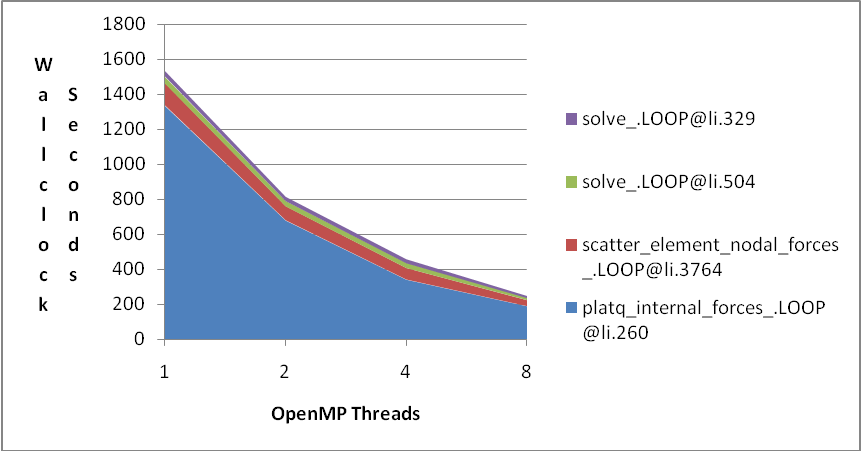 September 21-24, 2009
© Cray Inc.
44
ART Performance
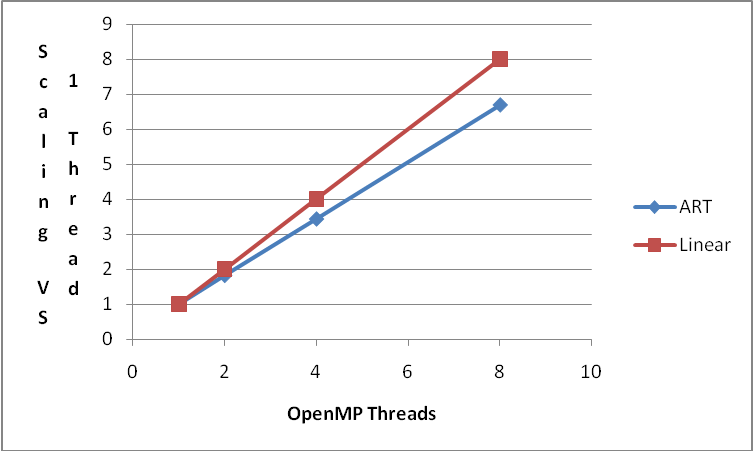 September 21-24, 2009
© Cray Inc.
45
ART Hardware Counters
USER / scan_recognize.REGION@li.1545
------------------------------------------------------------------------
  Time%                                         99.0%
  Time                                     113.561225 secs
  Imb.Time                                   0.000254 secs
  Imb.Time%                                      0.0%
  Calls                        0.0 /sec           1.0 calls
  PAPI_L1_DCM                1.776M/sec     201666688 misses
  PAPI_TLB_DM                0.518M/sec      58810944 misses
  PAPI_L1_DCA             1675.833M/sec  190312617117 refs
  PAPI_FP_OPS              372.458M/sec   42297398657 ops
  User time (approx)       113.563 secs  306620148997 cycles  100.0%Time
  Average Time per Call                    113.561225 sec
  CrayPat Overhead : Time     0.0%
  HW FP Ops / User time    372.458M/sec   42297398657 ops   3.4%peak(DP)
  HW FP Ops / WCT          372.458M/sec
  Computational intensity     0.14 ops/cycle     0.22 ops/ref
  MFLOPS (aggregate)        372.46M/sec
  TLB utilization          3236.01 refs/miss    6.320 avg uses
  D1 cache hit,miss ratios   99.9% hits          0.1% misses
  D1 cache utilization (M)  943.70 refs/miss  117.962 avg uses
September 21-24, 2009
© Cray Inc.
46
AMMP
Samp % |   Samp |Imb. Samp |   Imb. |Group
        |        |          | Samp % | Function
        |        |          |        |  Line
        |        |          |        |   PE.Thread='HIDE'
100.0% | 550261 |       -- |     -- |Total
|--------------------------------------------------------
|  77.1% | 424368 |       -- |     -- |USER
||-------------------------------------------------------
||  76.3% | 419719 |       -- |     -- |mm_fv_update_nonbon
|||------------------------------------------------------
3||   2.7% |  14776 |  4475.88 |  26.6% |line.684
3||   3.5% |  19180 |   746.00 |   4.3% |line.688
3||   8.7% |  47677 |  2647.50 |   6.0% |line.690
3||   1.0% |   5343 |   173.00 |   3.6% |line.694
3||   7.7% |  42252 |  1991.25 |   5.1% |line.709
3||  36.8% | 202381 |  7241.50 |   3.9% |line.737
3||   4.2% |  23233 |  3554.75 |  15.2% |line.1129
3||   9.0% |  49446 | 15207.88 |  26.9% |line.1141
||=======================================================
September 21-24, 2009
© Cray Inc.
47
The Cause of the Load Imbalance
for( i=0; i< nng0; i++)
          {
            a2 = (*atomall)[natoms*o+i];
            /* add the new components */
#ifdef _OPENMP
            omp_set_lock(&(a2->lock));
#endif
            v0 = a2->px - a1px ;
            v1 = a2->py - a1py ;
            v2 = a2->pz - a1pz ;
            v3 = sqrt(v0*v0 + v1*v1 +v2*v2);
 
            if( v3 > mxcut || inclose > NCLOSE )
              {
                r0 = one/v3;
                r = r0*r0;
		o	o	o
September 21-24, 2009
© Cray Inc.
48
AMMP Performance
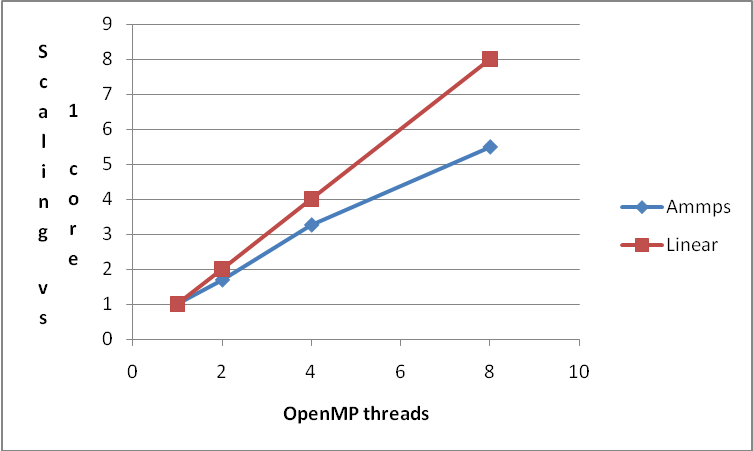 September 21-24, 2009
© Cray Inc.
49
Questions / Comments
Thank You!
CSC, Finland
© Cray Inc.
September 21-24, 2009